Machine Test
Mr. Wilsons woods class
1. Grinder
2. Band Saw
3. Wood Lathe
4. Horizontal Boring Machine
5. Scroll Saw
6. Disc/Belt Sander
7. Dove Tail Machine
8. Drill Press
9. Panel Saw
10. Molding Machine
11. European Hinge Machineor Concealed Hinge Machine
12. Shaper
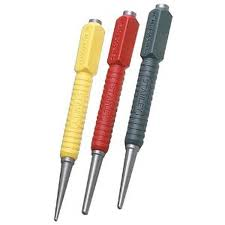 13. Nail Set
14. Pocket Hole Machine
15. Wide Belt Sander
16. Surface Planer
17. Miter Saw
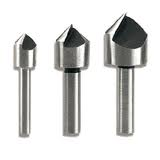 18. Counter Sink
19. Panel Router
20. Up-Cut Saw
21. Wood Chisel
22. Back Saw
23. Hack Saw
24. Dove Tail Saw
25. Hand Saw
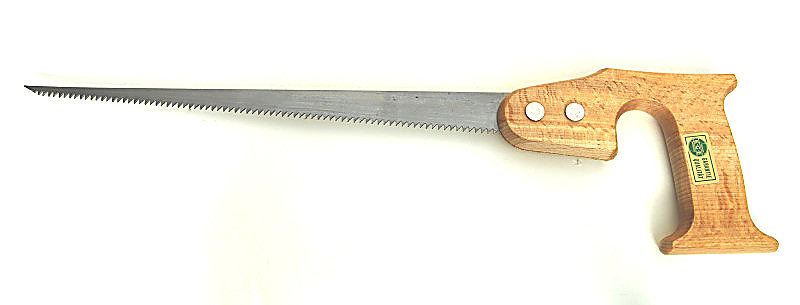 26. Key Hole Saw
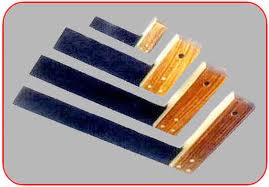 27.  Tri Square
28. Claw Hammer
29. Rubber Mallet
30. Coping Saw
31. File Card
32. Compass
33. Combination Square
34. Brad Nailer or Pneumatic Nailer
35. Sliding T-Bevel
36. Electric Drill
37. Hand Plane
38. Hand Router
39. Jig Saw
40. Biscuit Jointer
41. Random Orbital Sander
42. Cordless Drill
43. Impact Driver
44. Belt Sander
45. Palm Sander
46.  Vibrating Sander
47. Jointer
48. Oscillating Spindle Sander
49. Table Saw
50. Table Router
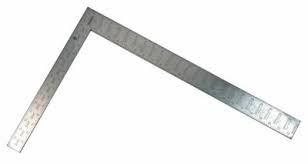 51. Carpenters Square
52. Pilot Hole/Counter Sink Bit
53.  Scratch Awl
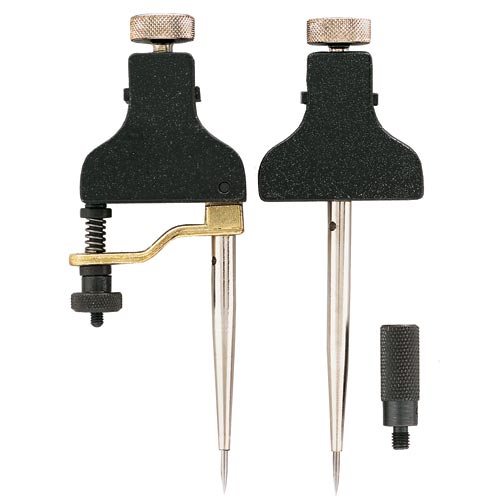 54. Trammel Points